New Curriculum & Reporting
Lethbridge School Division
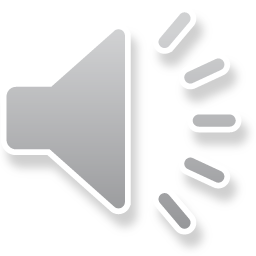 K-5 New Curriculum
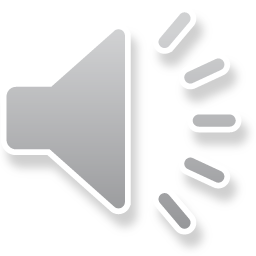 2
New Curriculum
2024
English Language Arts & Literature (ELAL)
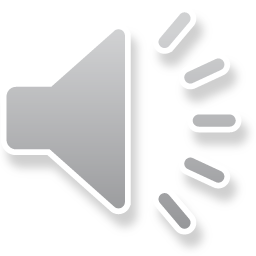 3
ELAL
2024
Math
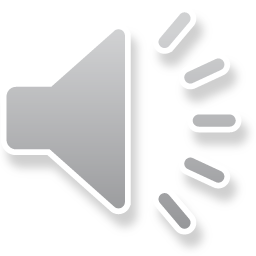 4
Math
2024
Science
Former Curriculum
New Curriculum
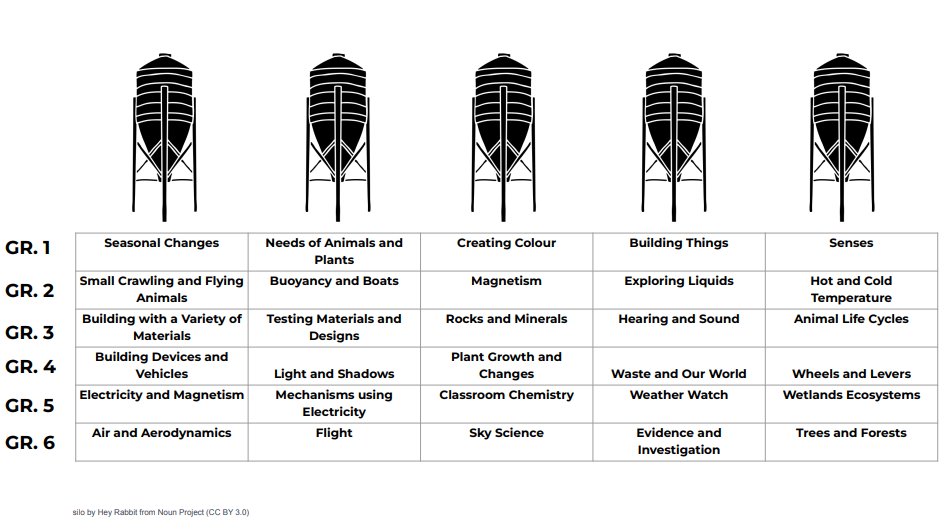 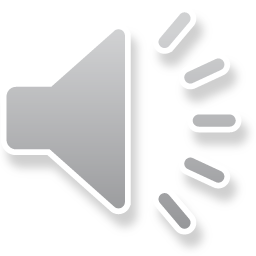 5
Science
2024
Physical Health & Wellness
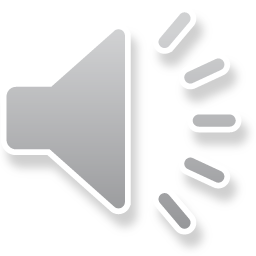 6
Physical Health & Wellness
2024
Social Studies (Draft Curriculum)
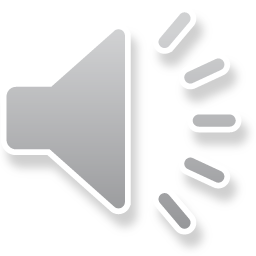 7
Social Studies
2024
Curriculum Layout
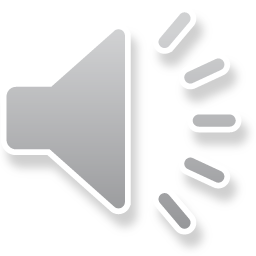 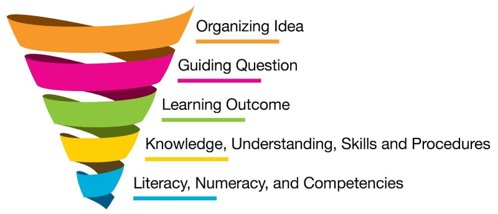 8
Curriculum Layout
2024
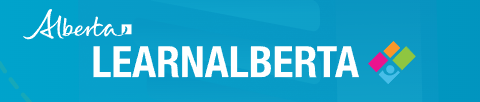 Parent Hub
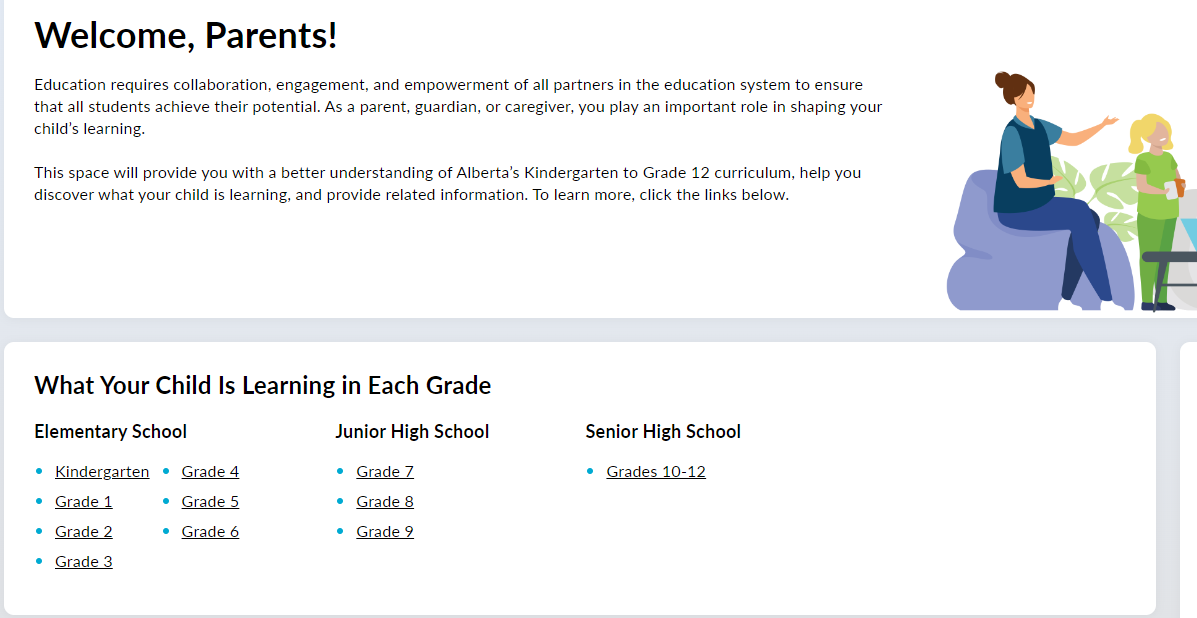 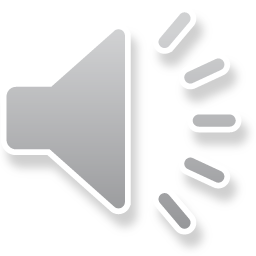 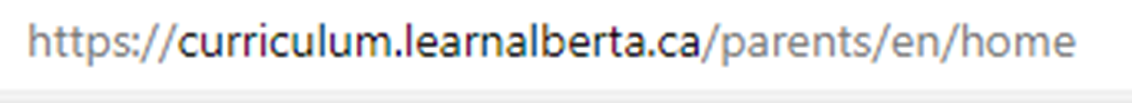 9
Presentation title
20XX
Aligning Reporting with New CurriculumTeachers shall ensure that information is effectively communicated to parents about:
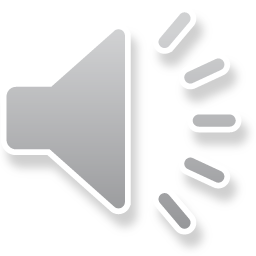 10
Alignment with Reporting
2024